Present perfect tenseнастоящее совершённое время
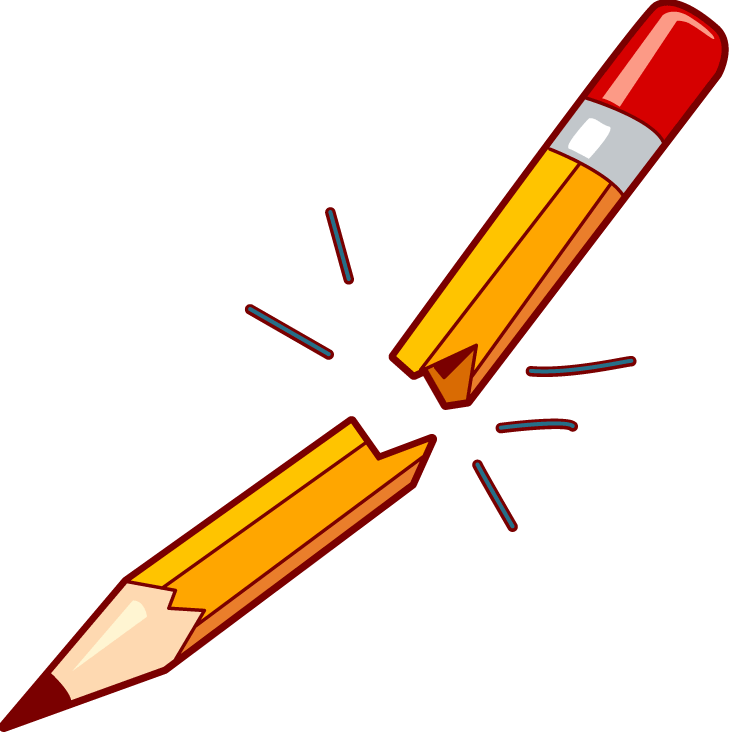 Цель урока: научиться использовать настоящее совершённое время.
Задачи: 
Повторить неправильные глаголы
Узнать слова спутники
построить форму образования Present Perfect Tense на основе правила.
Знать и использовать форму настоящего совершённого времени.
Last summer Alex went to London.
   Yesterday I took photos. 
   I have already bought some souvenirs. 
   Last week we visited the Tower of London and saw black ravens.
   Nick has just written his letter.
Susan
has
just
had
her
breakfast.
Dan has already written a postcard to
 his friend.
 Jason has never won the championship.
 Mary has just finished the test.
 Alice has recently bought some
 souvenirs.
 The tourist has already taken a photo of
  the     monument.
Homework
1. ex. 99, p.115
    2. Написать 5 предложений о себе во времени Present perfect, нарисовать картинку к одному из предложений.
Yesterday somebody broke her pencil.
She has just broken her pencil.